INDUKSI SURVEYOR
PENELITIAN 
MENDATA PELUANG KERJA BAGI ALUMNI UIN AR-RANIRY DALAM MENGURANGI ANGKA PENGANGGURAN NASIONAL
Banda Aceh 30 Januari 2024
CAREER DEVELOPMENT CENTER (CDC)
UIN AR-RANIRY
Kontrak Induksi
Induk di mulai tepat waktu.
Peserta induksi hadir tepat waktu.
Induksi selesai tepat waktu.
Penggunaan waktu untuk setiap agenda sesuai dengan schedule.
Agenda
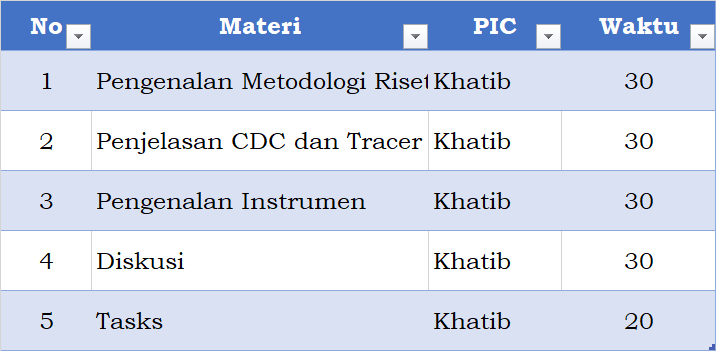 Tujuan
Menyamakan persepsi antara Peneliti dengan Surveyor
Membahani Surveyor tentang Metodologi Pelaksanaan Penelitian Tracer Study
Memastikan Surveyor Memahami Tugas dan Fungsi sebagai Surveyor.
Expected Ouput
Sama pemahaman dan strategi pelaksanaan Penelitian Tracer study
Surveyor memahami tugas dan fungsinya.
Surveyor memahami Angket Tracer Study.
KRITERIA SURVEYOR
Mahasiswa Aktif
Duduk pada semester 6 ke atas
Memiliki Waktu yang cukup
Bersedia bekerja dalam team
Memiliki Laptop sendiri
Kemampuan Komunikasi
Etika Professional